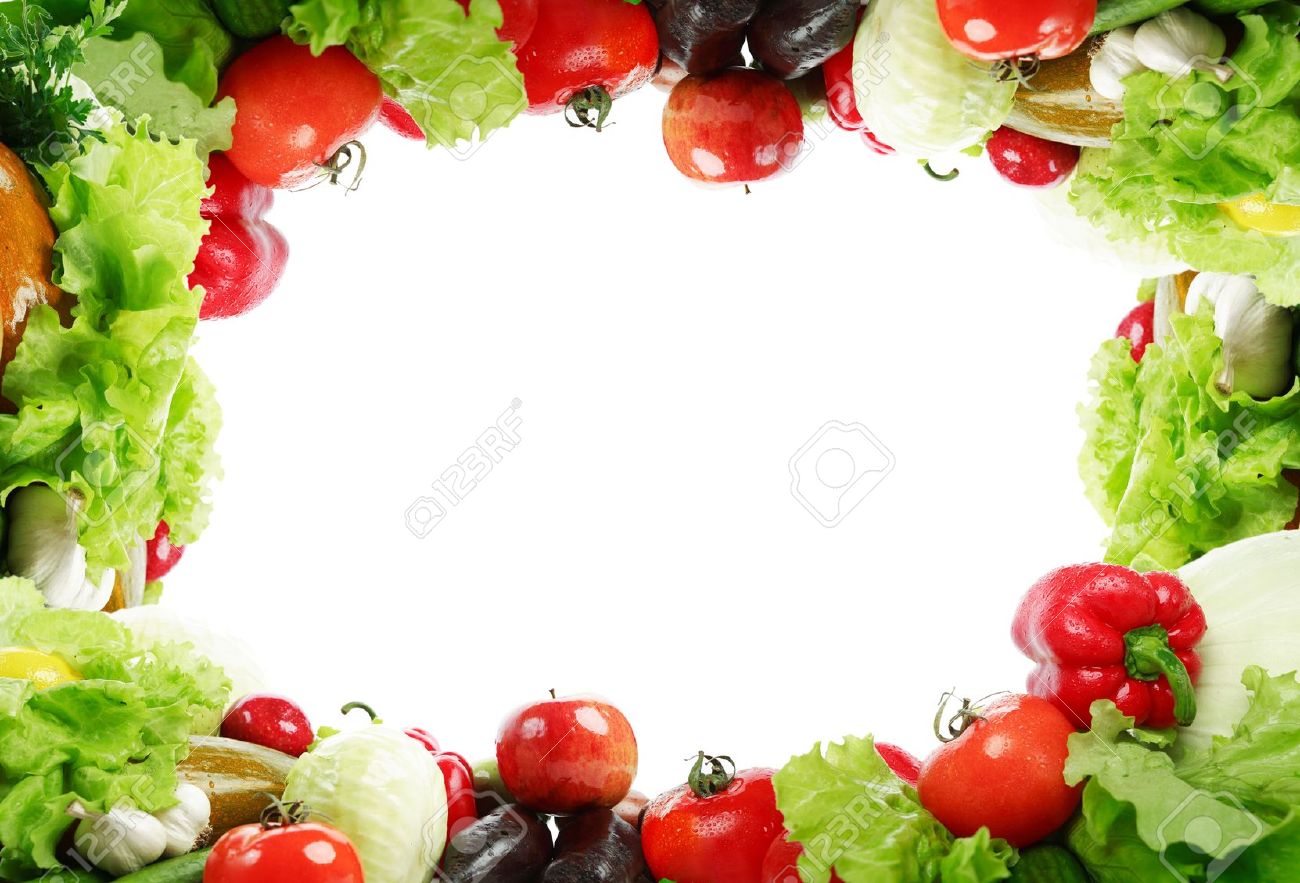 «Огородное царство царя Гороха»
Презентацию подготовили: 
Амельченко В. Д.
Горошенская Н. В.
В  Сказке может все случится         Наша сказка впереди.         Сказка в гости к нам стучится,           Скажем сказке – заходи!         Жил да был горох.    и задумал он стать царем.
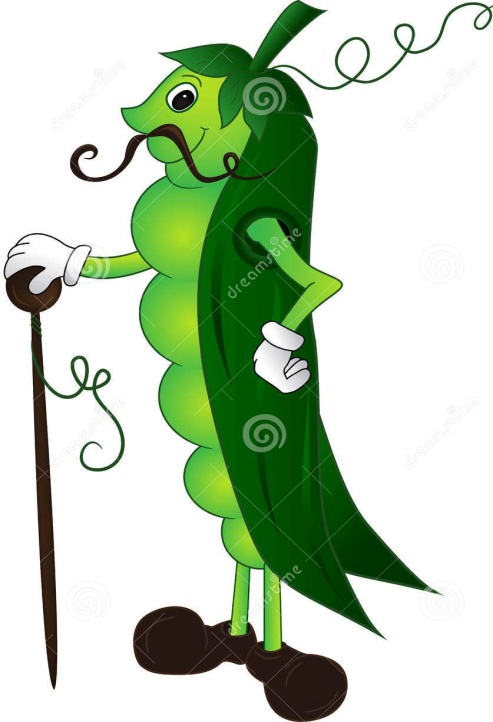 Но царства у Царя-гороха не было, а какой он царь без царства.  И задумался царь Горох… Думал он думал и придумал.
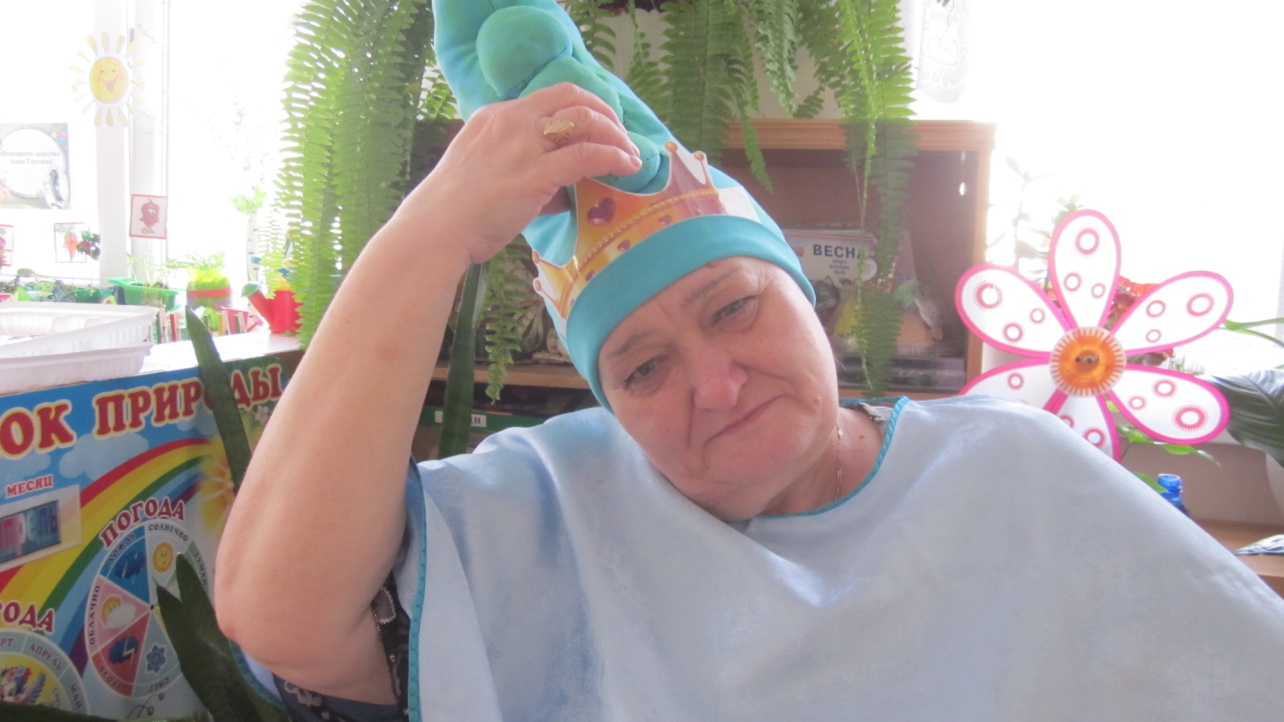 Повелеваю своим помощникам  посадить огородное царство-государство.
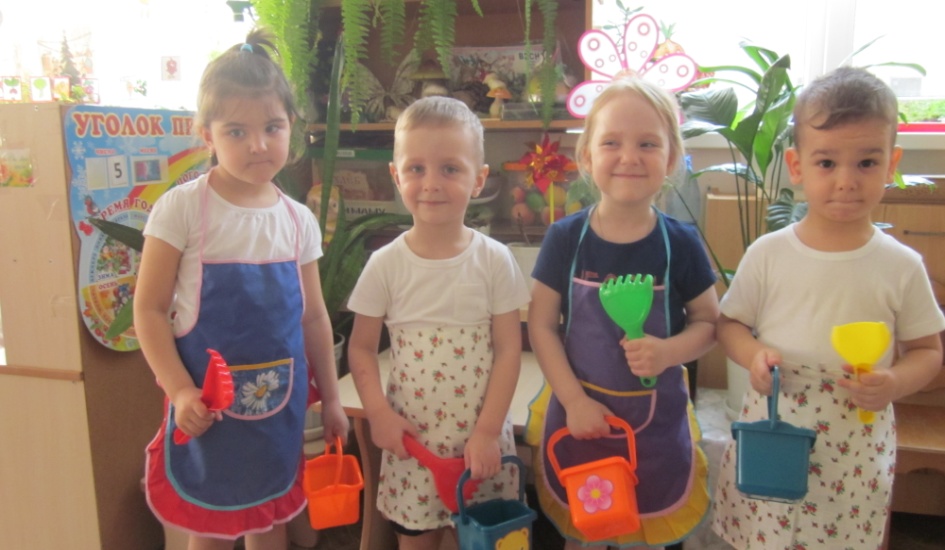 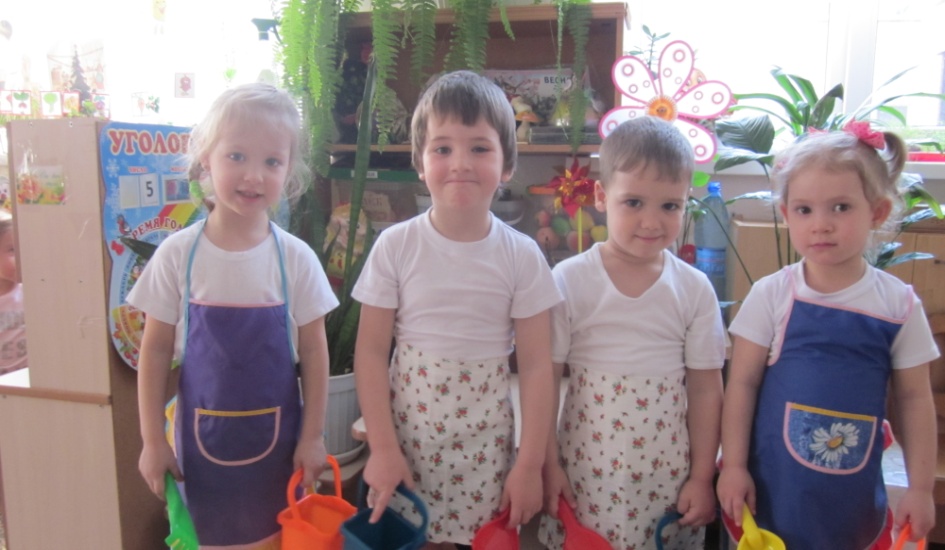 Цель:  сформировать знания и представления  о том как создать грядку на  подоконнике, активизировать  у  детей инициативу,  внимание  и  память,  обогащать словарный  запас, познакомить детей с пользой витаминов, которые находятся в овощах. Задачи:  учить  детей  ежедневно  ухаживать за  растениями посаженными в огороде. Формировать  представление  детей   о необходимости  света,  тепла  и  влаги  почвы для роста  растений. Учить выполнять индивидуальные и коллективные поручения,  научить детей  видеть  результат своего труда.
Целый месяц трудились помощники: готовили семена к посадке, сеяли, сажали.
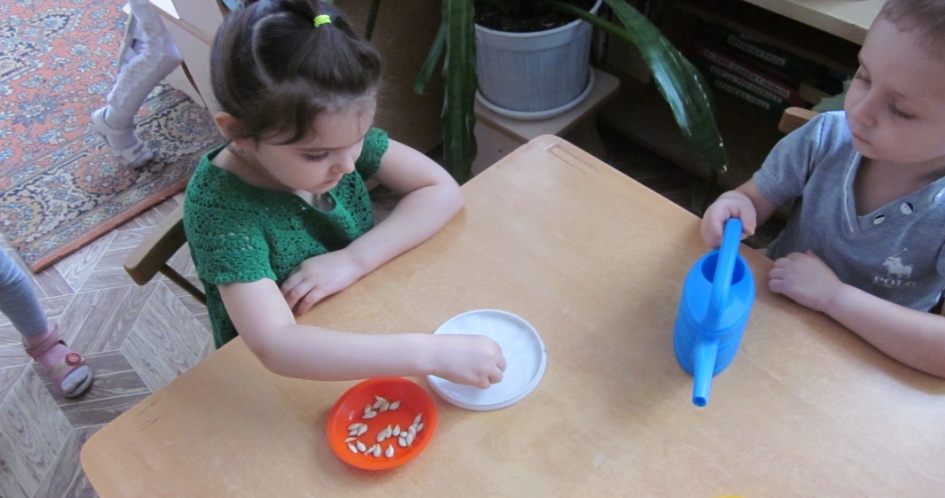 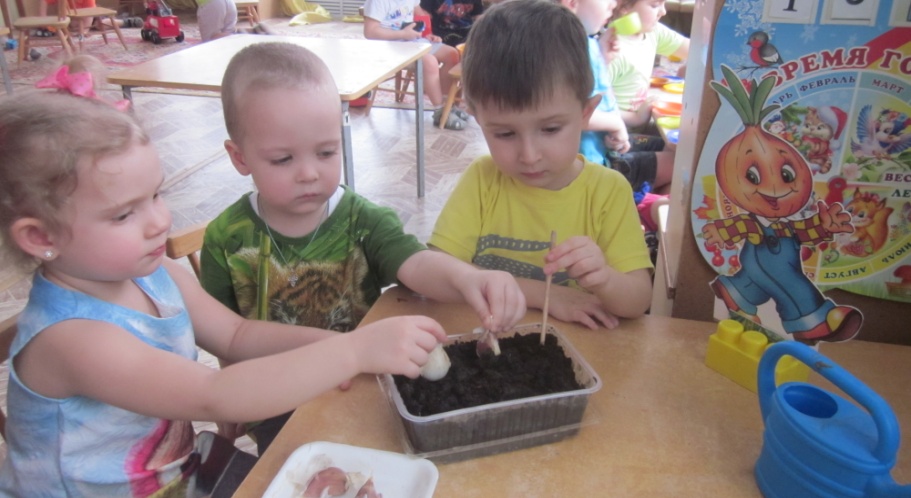 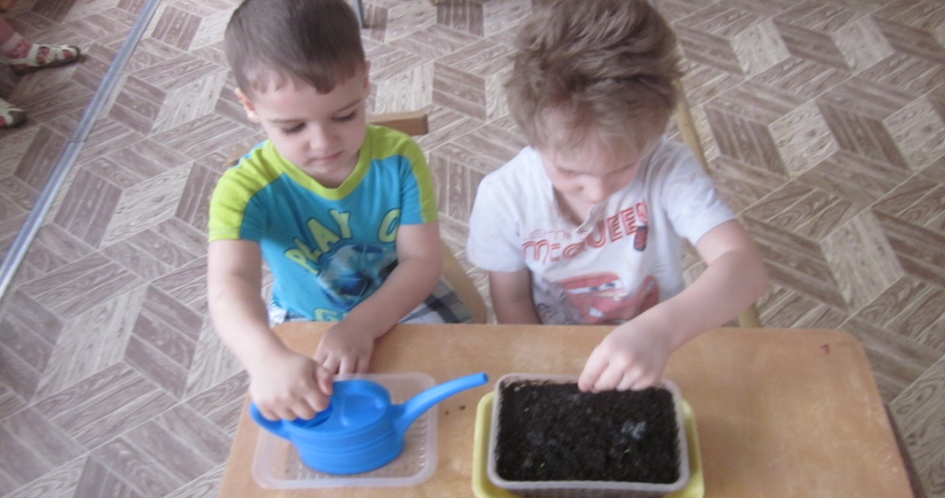 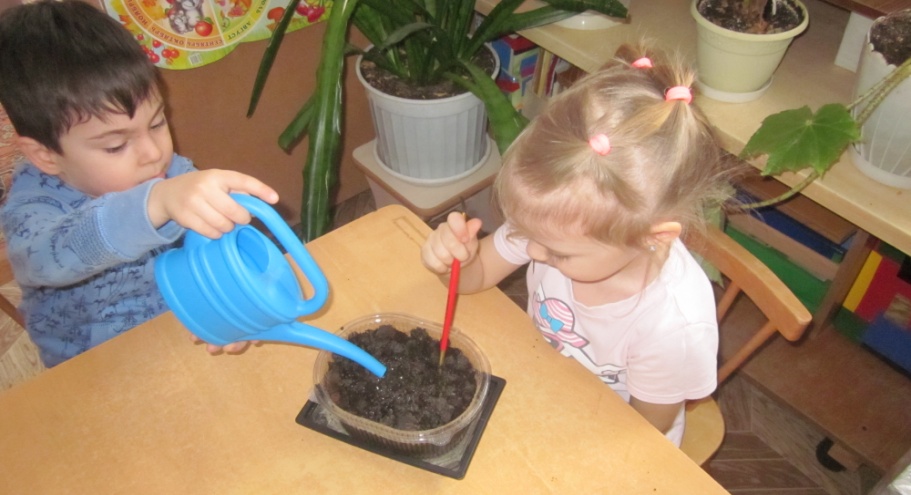 Поливали рассаду, наблюдали за всходами.
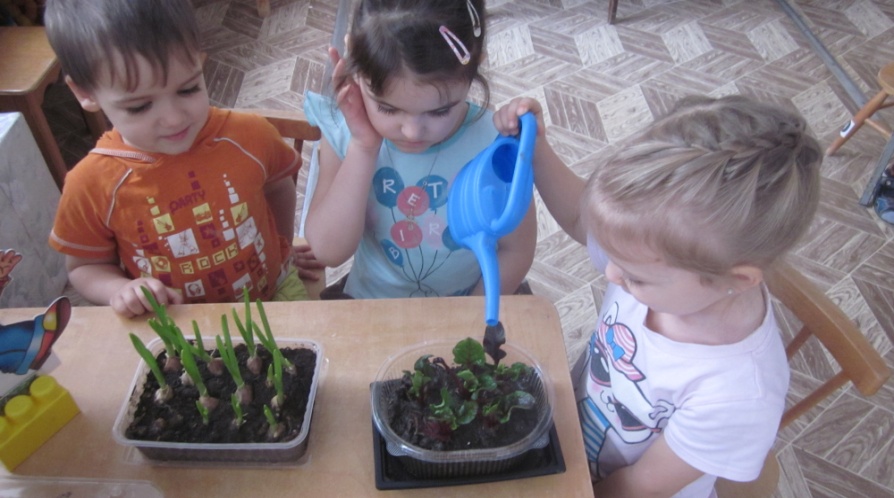 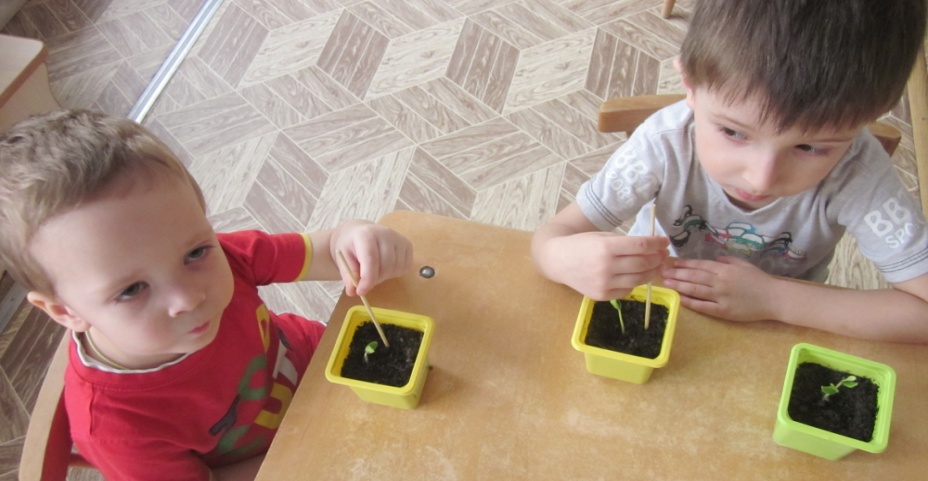 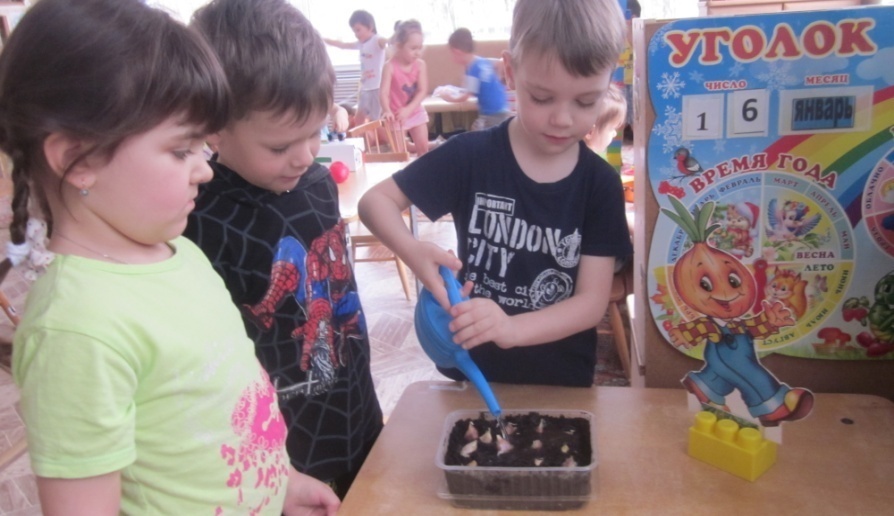 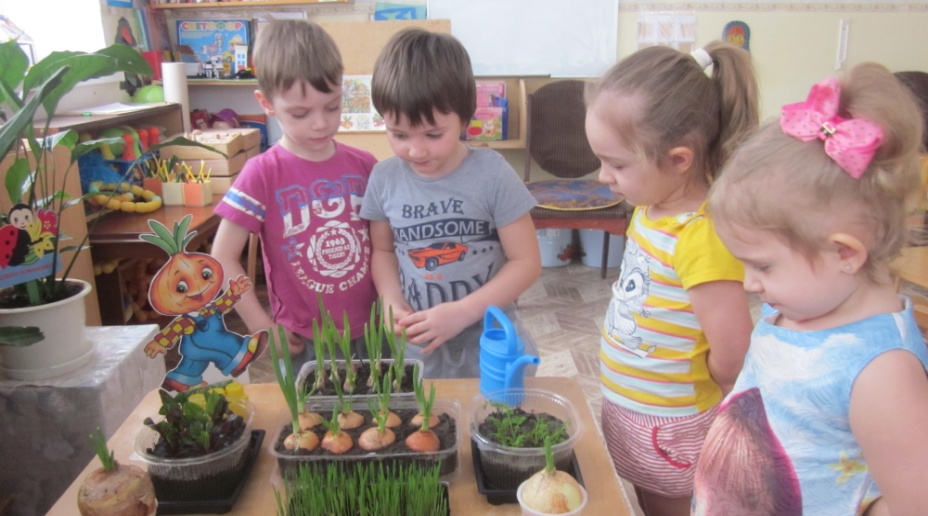 И вот выросло огородное царство-государство.
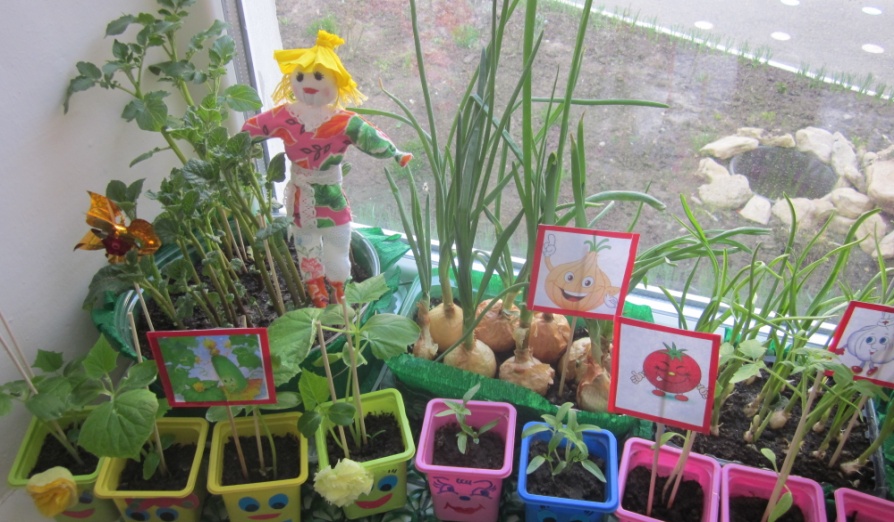 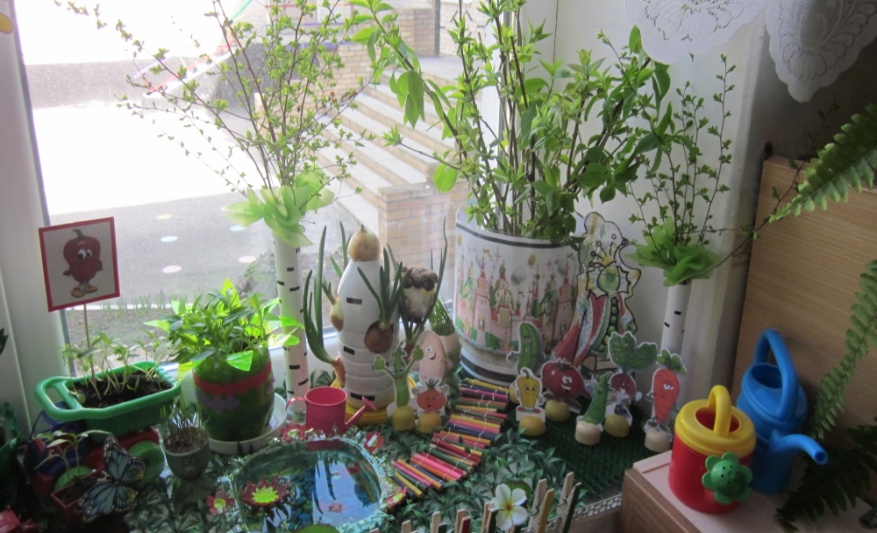 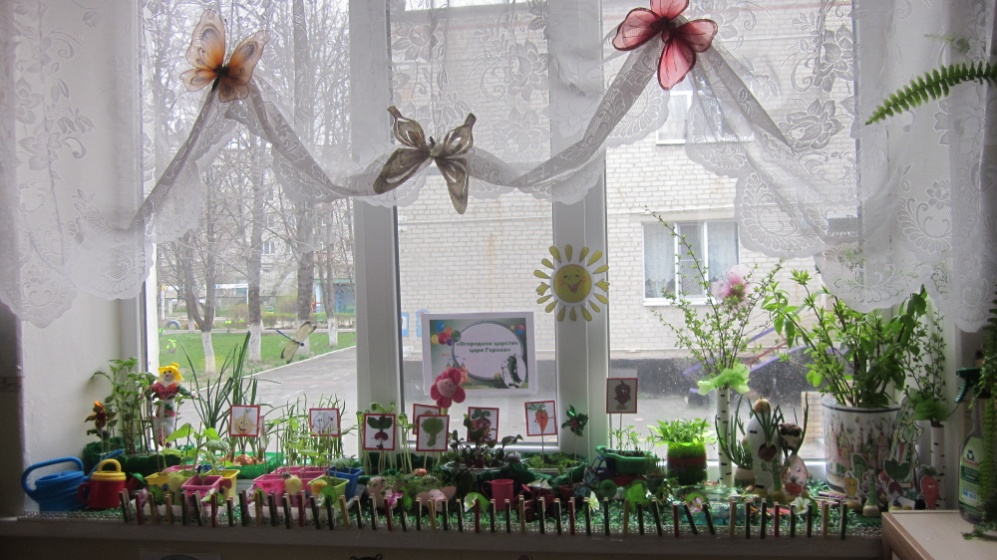 Как-то раз услышал царь-горох как его поданные ссорятся.      Помидор  говорил, что он самый полезный, потому что в нем много  витамина А, который помогает хорошо видеть и иметь крепкие зубы.
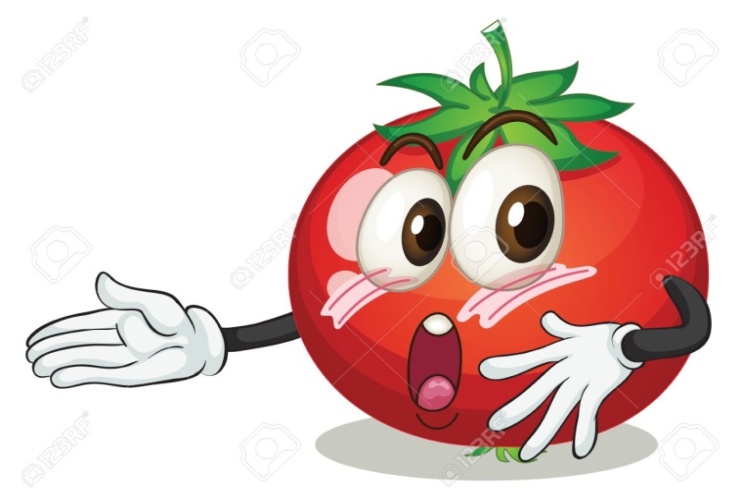 Огурец говорил, что он                                             самый   полезный,  в  нем много витамина Е, он помогает росту волос и улучшает аппетит.
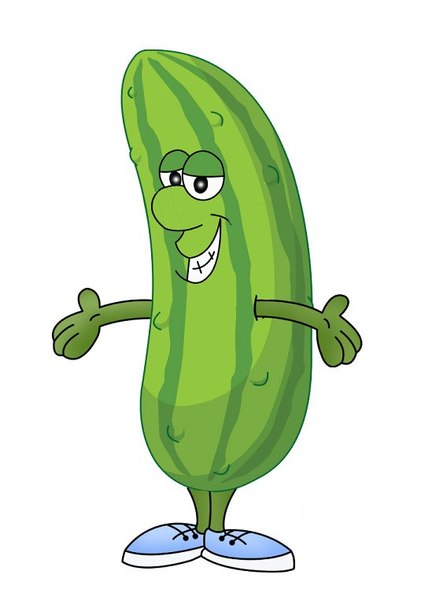 Перец говорил, что он самый полезный, в нем много витамина В, который помогает росту всего организма.
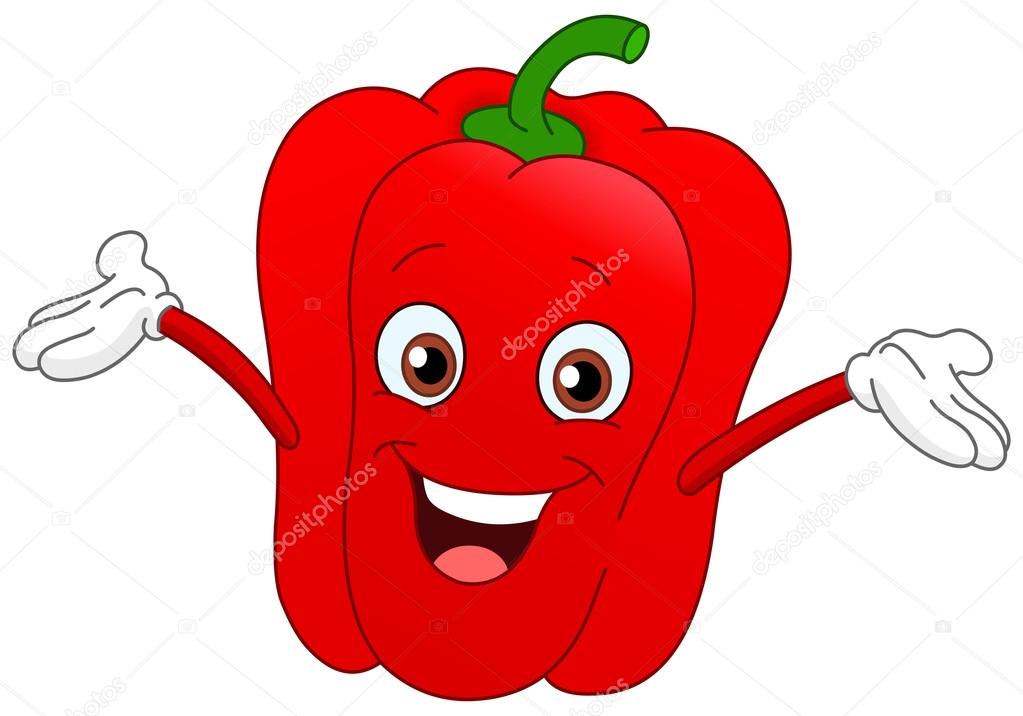 Лук спорил что он самый главный в нем много витамина С, который помогает от всех болезней.
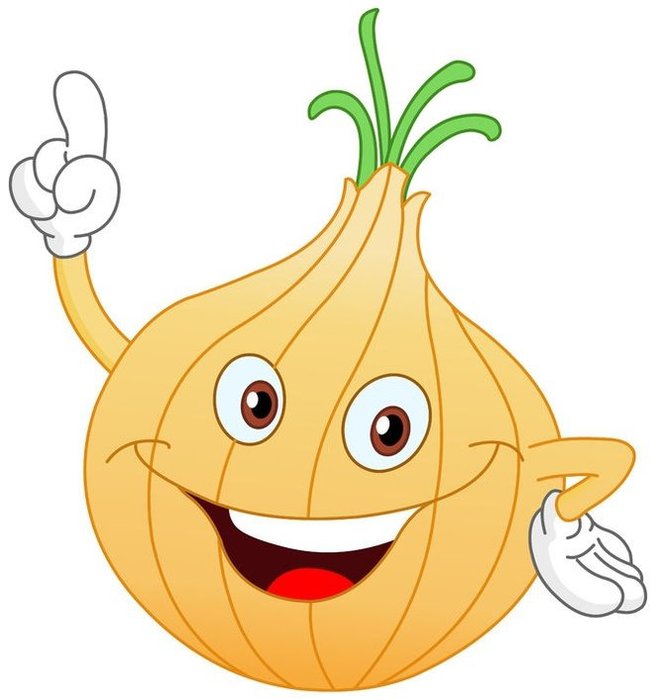 Спорили они спорили. И решили идти к царю Гороху, чтобы он их рассудил. И сказал им царь Горох: Все вы полезны по своему, но только вместе вы сильны своими свойствами. И чтобы всех вас собрать вместе нужно приготовить витаминный салат.
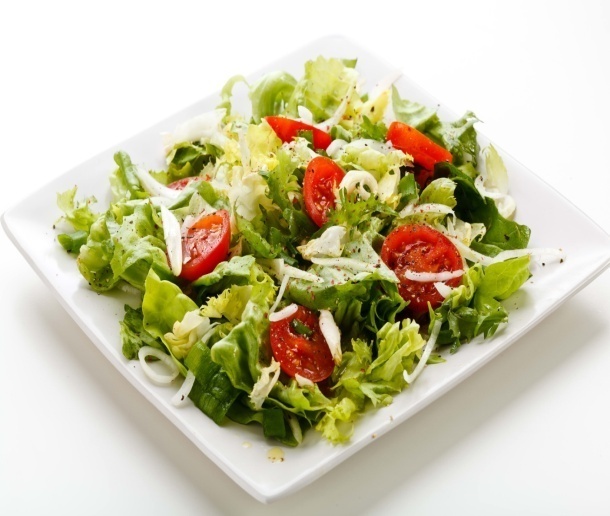 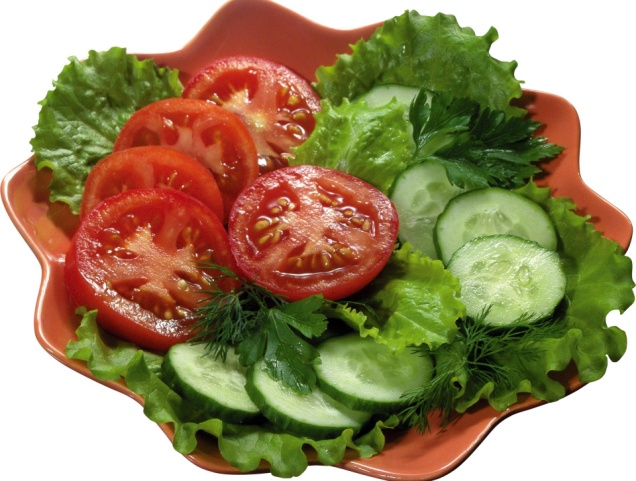 И приготовили витаминный салат для всех подданных огородного царства-государства.
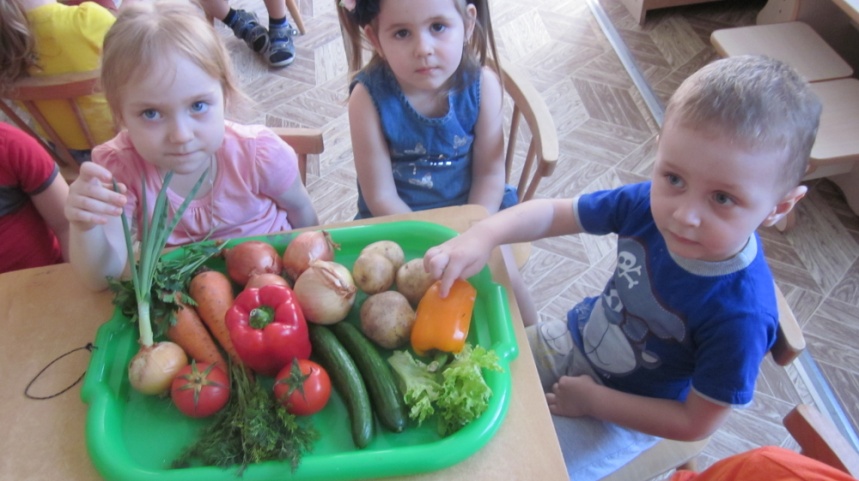 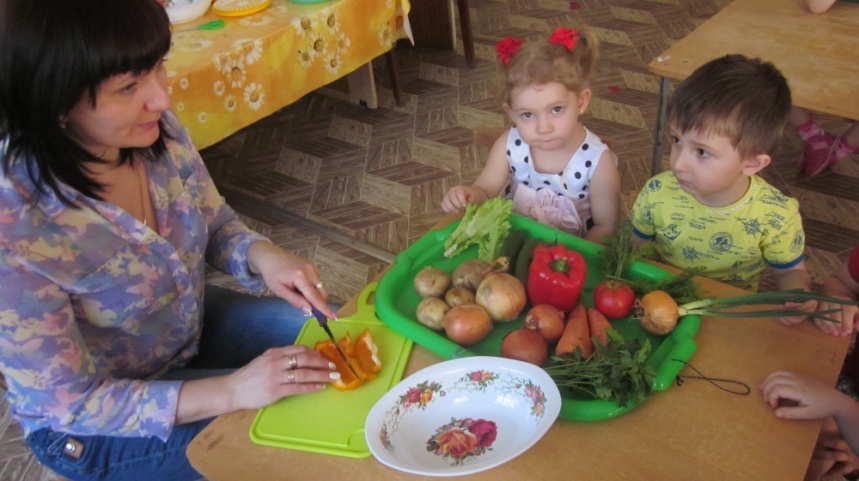 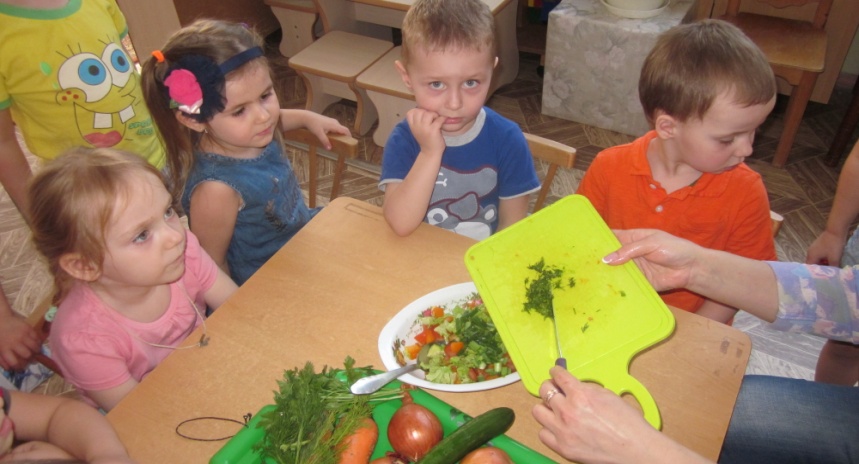 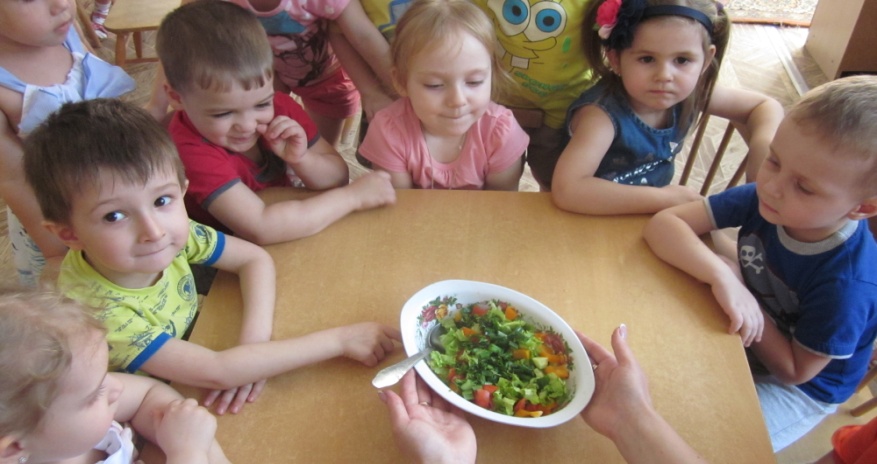 Чтобы все были сильные, бодрые и здоровые.
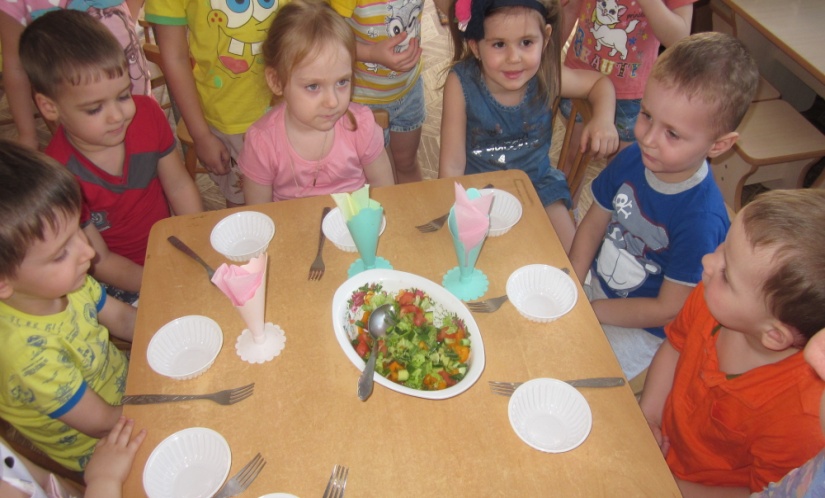 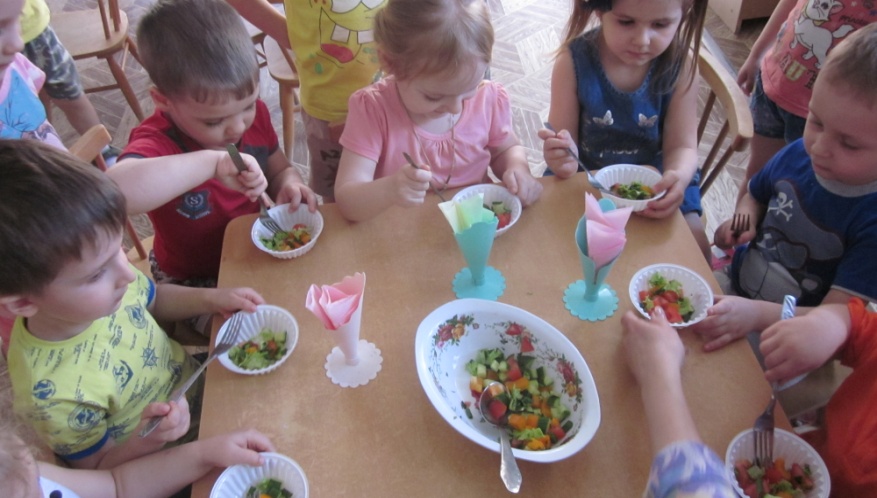 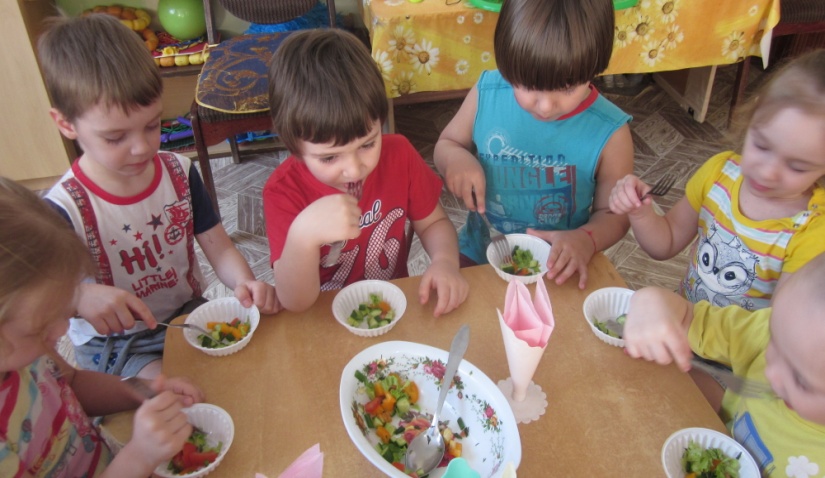 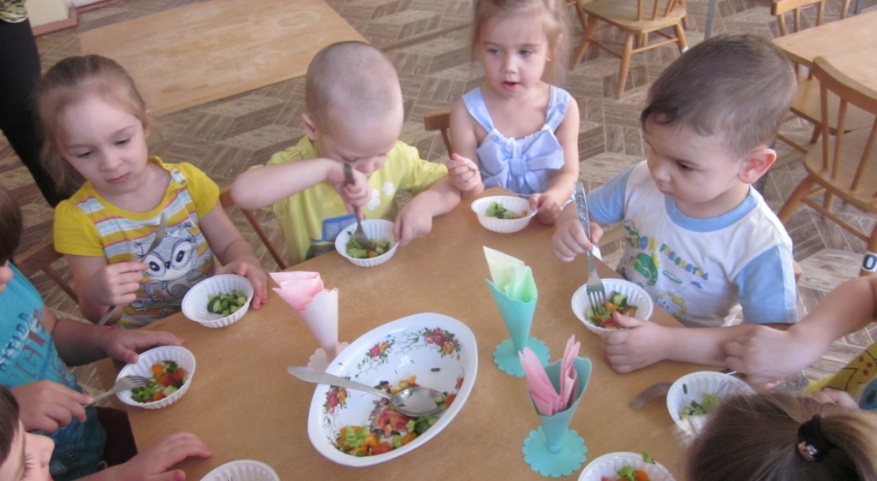 Вот и сказки конец, а кто слушал – молодец. Ешьте больше овощей – будете вы здоровей!
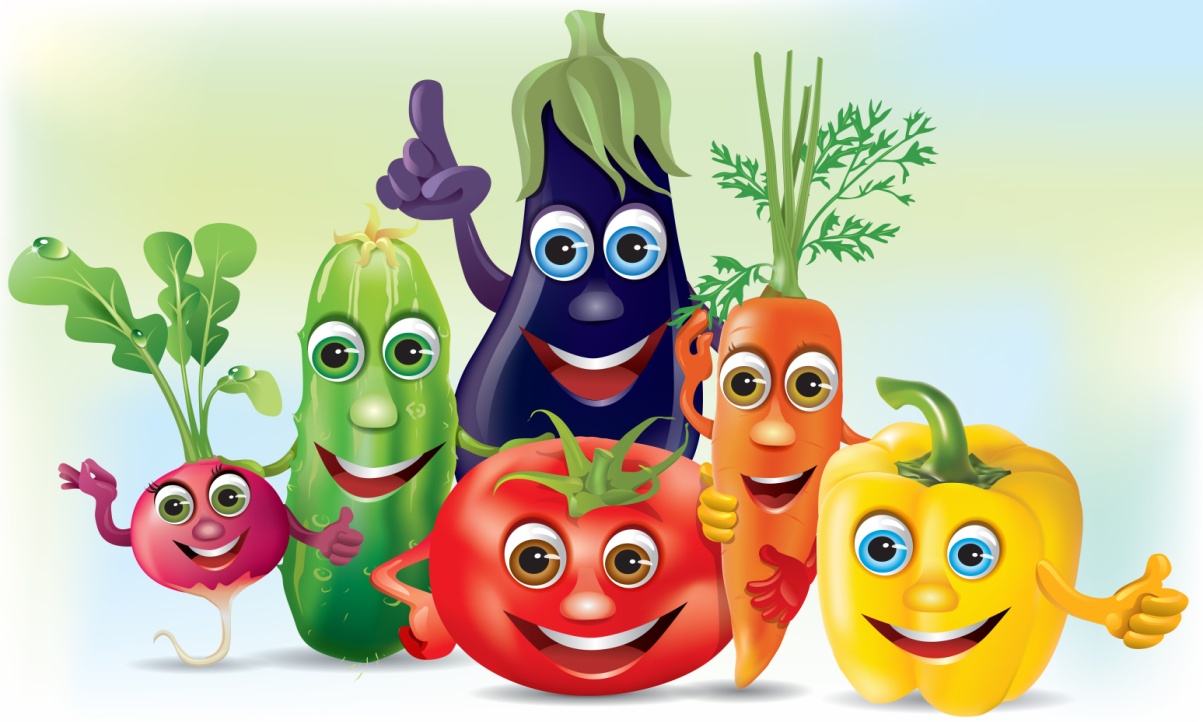 Приятного аппетита!